Growth Promotion Technology in Beef Cattle
What’s all the fuss?
Implants contain hormones
Hormones may contribute to cancer
…then do implants have anything to do with cancer?
Is Implanted Beef Safe?
3 oz serving of unimplanted beef = 1.3 ng estrogen
3 oz serving of implanted beef = 1.9 ng estrogen
What’s a Nanogram?
Nanogram per gram = 1 part per billion (ppb)
~1 blade of grass in a football field
Other Foods
3 ounces:
Unimplanted Beef		1.3 ng
Beef				1.9 ng
Milk				11 ng
Potatoes				225 ng
Peas				340 ng
Ice Cream				520 ng
Wheat Germ			3,400 ng
Hormones
Found in ALL animals and plants
Naturally-occurring
Growth regulators
Essential for life
Normal Human Estrogen Production
Pre-pubertal male 		41,500 ng
Pre-pubertal female		54,000 ng
Adult male			136,000 ng
Adult female			480,000 ng

…remember…
3 oz beef				1.9 ng
Normal Human Estrogen Production
Pre-pubertal male 		41,500 ng
Pre-pubertal female		54,000 ng
Adult male			136,000 ng
Adult female			480,000 ng
Pregnant female		3,415,000 ng

Birth control pill		35,000 ng
Additive Effect
Pre-pubertal male child  		 41,500 ng
3 oz implanted beef              			1.9 ng

						Total	41,501.9 ng
Implication of Implants
If we stopped using Implants:
A serving of beef would not contain less hormones.
Implants reduce the cost of beef production by ~10%.  
900 lbs  $1.30 /lb = $1,170
$1,170  10% = $117
That $117 would eventually come from Every cow/calf producer in the U.S.
Implication of Implants
If we stopped using Implants:
A serving of beef would not contain less hormones.
Ranchers would take $117/head less for their calves
$117 / 5 cwts = $23 / cwt
~9% price reduction
So what’s it REALLY about?...
Is it about hormones?
We’ll never eliminate hormones
In our food or in our bodies
Implant Approvals
Ages/Production Segments:
Calves
Stockers
Feedlot cattle
Sex:
Steers 
Heifers
Cull cows
Not Bulls!
Types of Implants
Estrogenic
Estradiol 17-β
Estradiol benzoate
Zeranol
Androgenic
Testosterone
Trenbolone acetate (TBA)

Combination implants
Planning the Program:
Most combination feedlot implants last up to ~140 days
Planning the Program:
Weaned calf (240 days from slaughter):
1. Low potency implant during backgrounding
2. Medium potency implant upon feedlot arrival
3. High potency implant ~100 days before slaughter
Backgrounded calf (180 days from slaughter):
Medium upon arrival
High ~100 days before slaughter
Long yearling (90-140 days from slaughter):
High potency implant upon arrival
Conventional Implant Technology – Sustained release implants
Conventional Implants
Ralgro, Synovex, Revalor, and Component
Sustained release E2-TBA implant
90-140 days
Requires a re-implant after payout
For >140 day cattle
“Life” of an implant…
“Life” of an implant…
Sustained release Implant
Revalor-XS
Sustained release E2-TBA implant
200+ days
Like Revalor-IS (medium) w/ Revalor-S (high) reimplant on d 70
Revalor-S is coated with a soluble polymer, dissolves ~d 70
Benefits of Implants
Estrogenic 
ADG = ~10%
Feed Efficiency = ~10%
Combination with Androgenic (TBA)
~15% Feed Efficiency
~15% ADG
Implants on Grass
ADG ↑ 10%
Lbs?
Depends on base ADG
2.00 × 10% = 0.20 lb/day
0.20 × 100 days
= +20 lbs in 100 days
20 lbs × $1.20 = $24 / head
Benefits of Implants
Minimum:  $10 per $ 1 spent
Typical:  $20+ per $1 spent
TBA:E2
Hypothalamus
Anterior pituitary
Liver
IGF binding protein
Muscle Cells
Satellite cell
Picture this…Protein deposition
Implant
Pounds
Implant
Implant
Time
Picture this…Fat deposition
Implant
Implant
Implant
Implant growth curve
kg
Implant date
Non-implanted
Days of Life
= Fat endpoint marketing target
Placement of Implant
Only approved location: Middle third of the back side of the ear
Ear is removed and discarded at time of slaughter, reducing any food supply risk
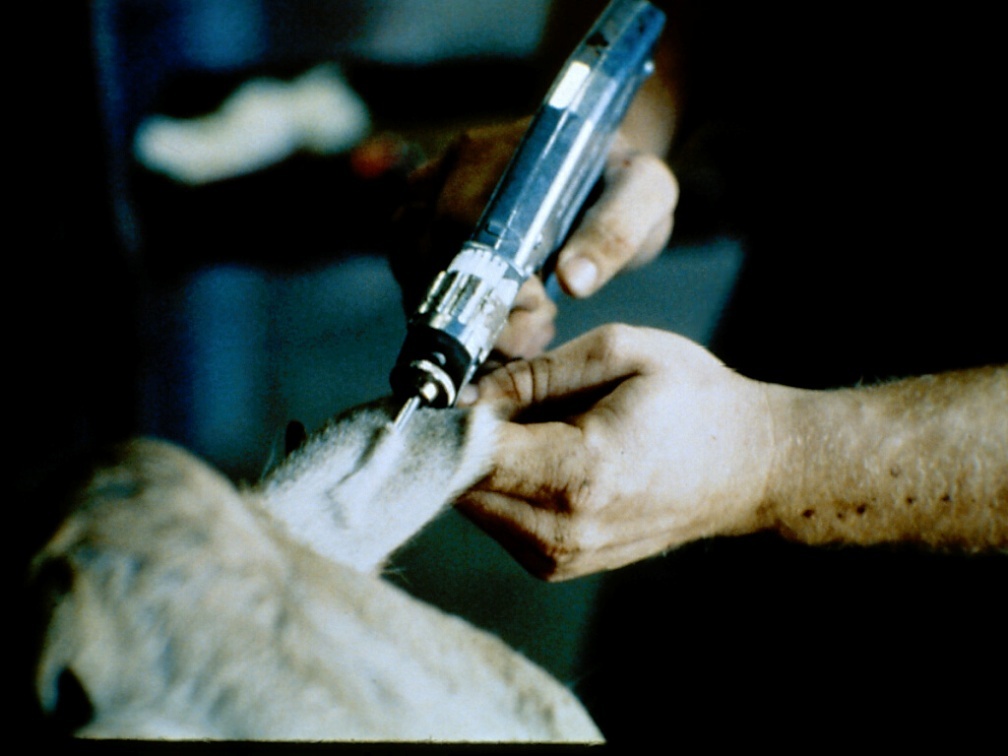 Return from implants:
Suckling:
10-30 lbs
Stocker / backgrounding:
20-30 lbs
Finishing:
40-150 lbs, depending on days on feed
Yearlings: 		40-50 lbs
4-500 lb calves:		60-100 lbs
Calf-fed Holsteins:	100-150 lbs
Take Homes:
Implants use hormones similar / identical to those already in the beef animal
Implants improve lifetime cost efficiency of beef production by ~10%
Implants act using other messenger systems in the body to affect growth
Take Homes:
Coated implants increase the duration of release of combination E2-TBA implants
Take Homes:
Hormones ARE NOT the issue!
Estrogen content of many other foods is many times higher than beef
But that’s not a problem either.  Your body produces several hundred thousand or MILLION times as much every day!
The Issue is:
Beware of Who is on the sending end of the message and always question motivations.
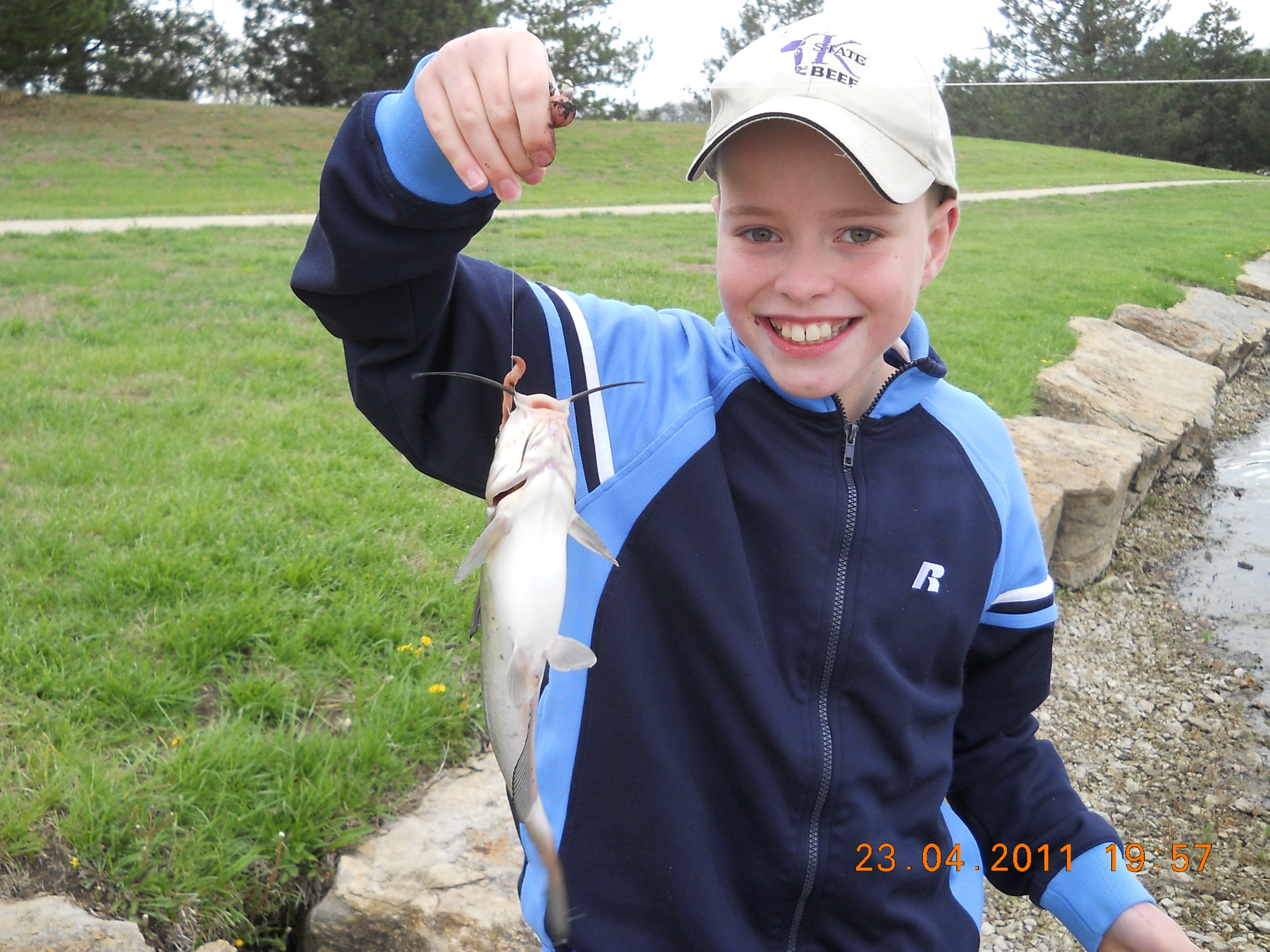 Thank You